ALTogether
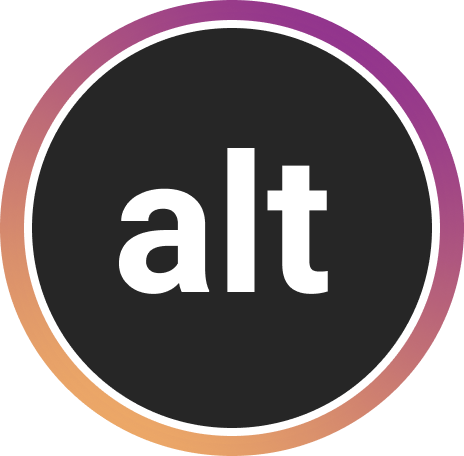 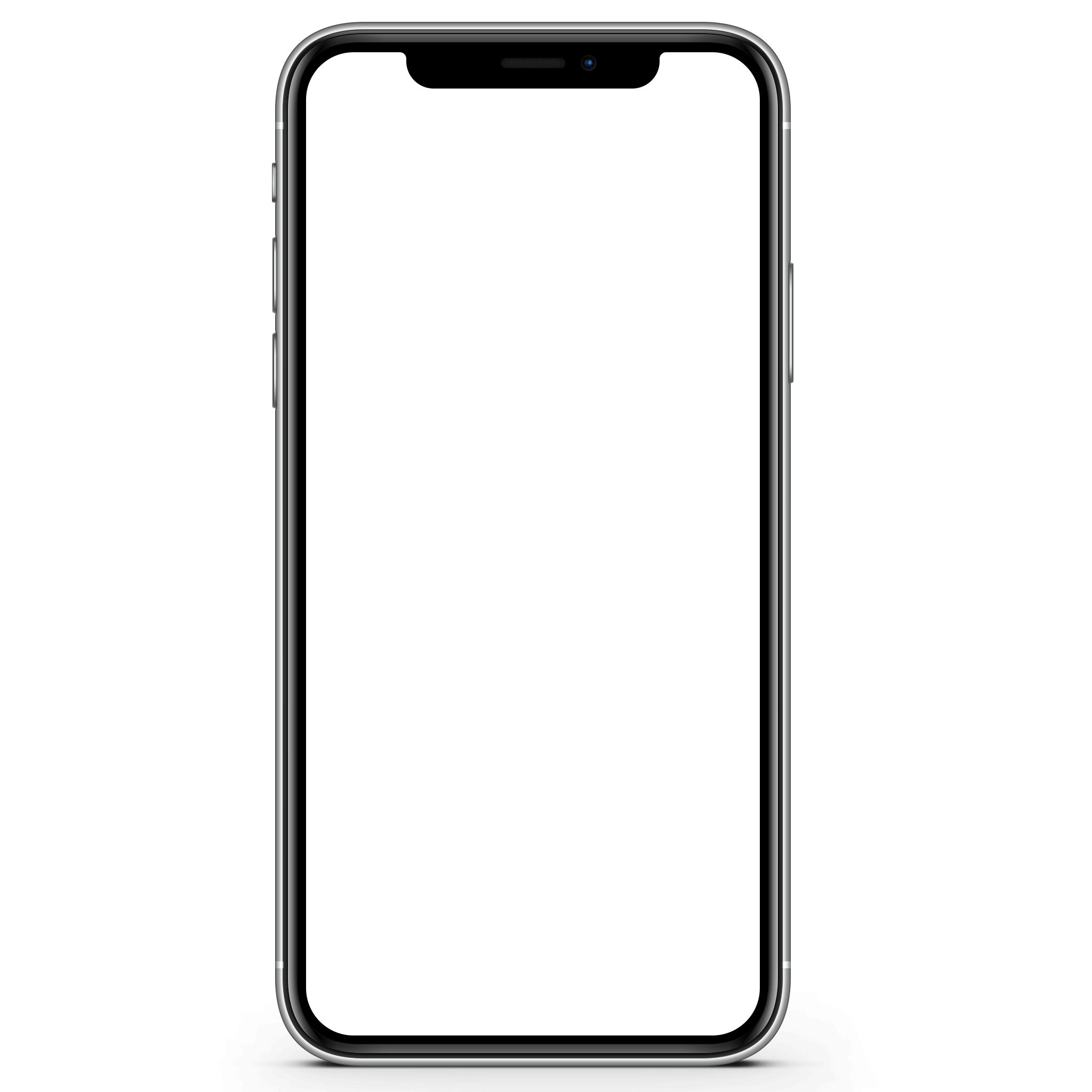 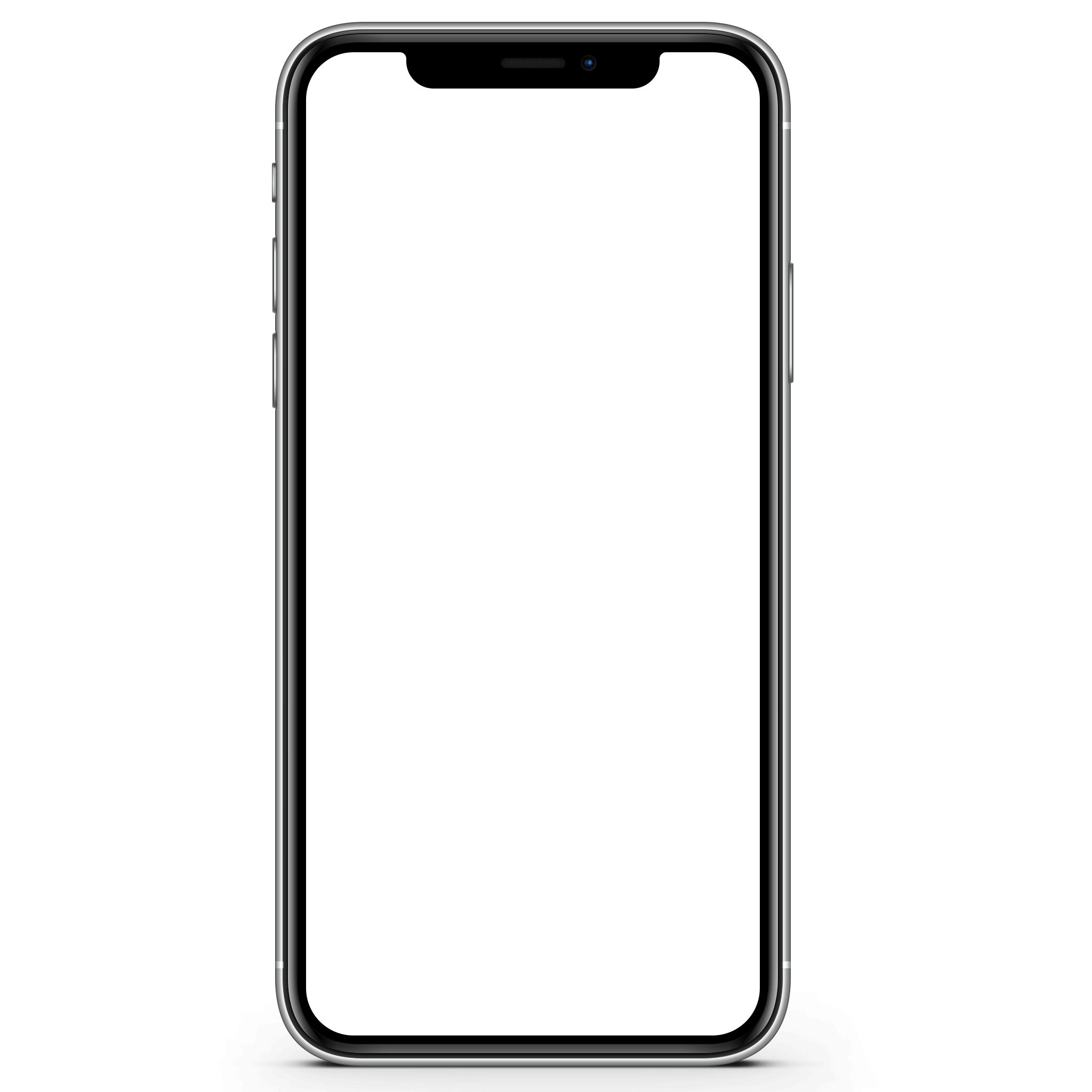 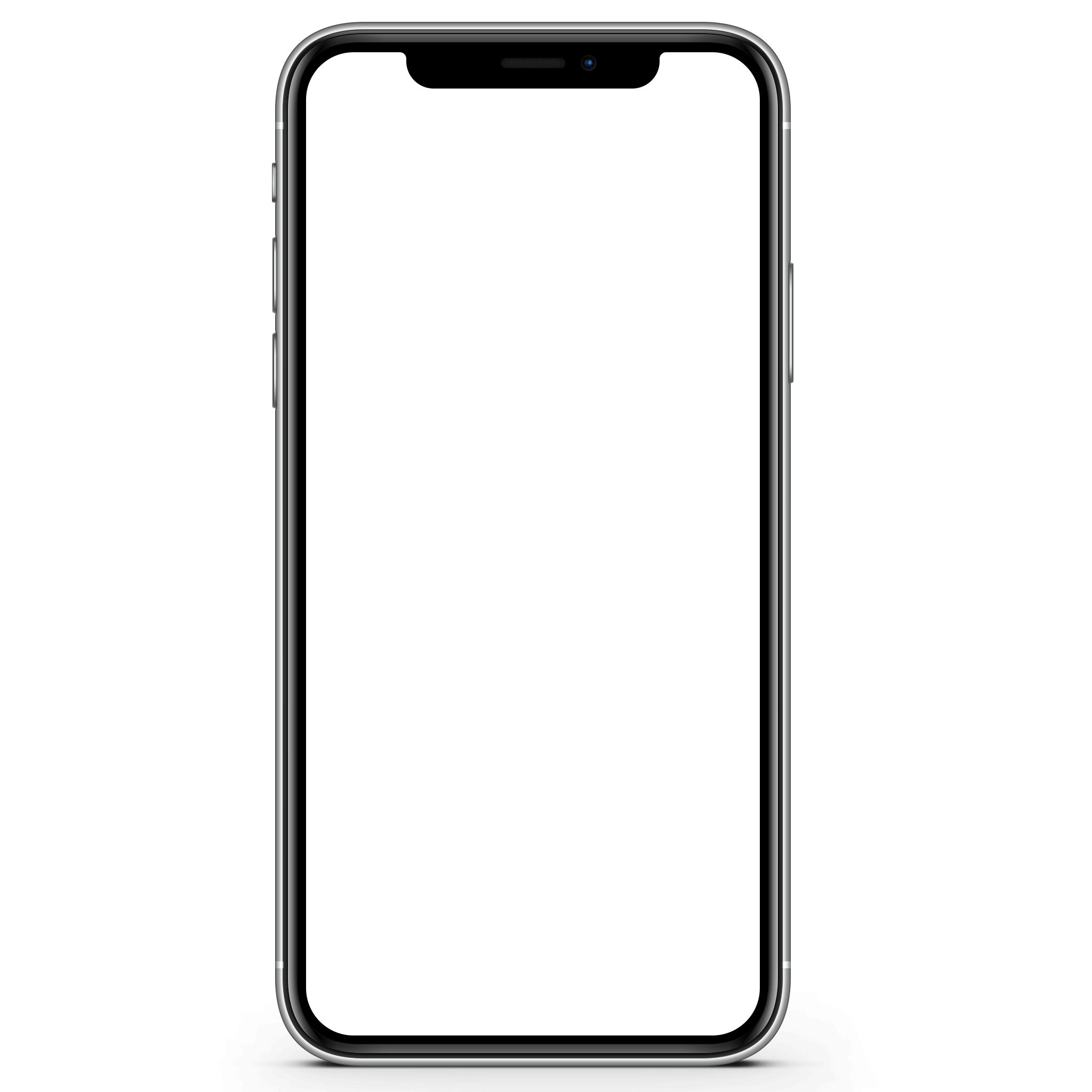 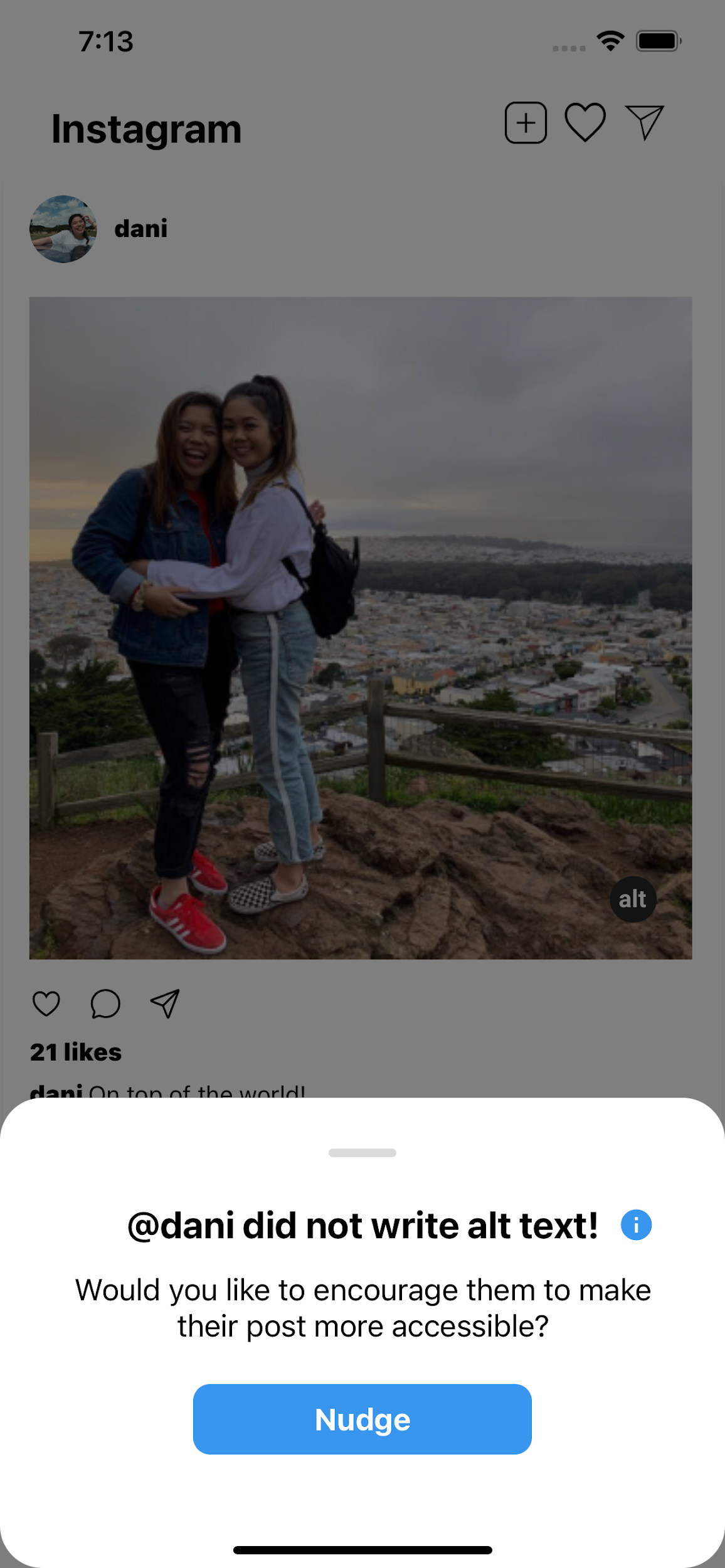 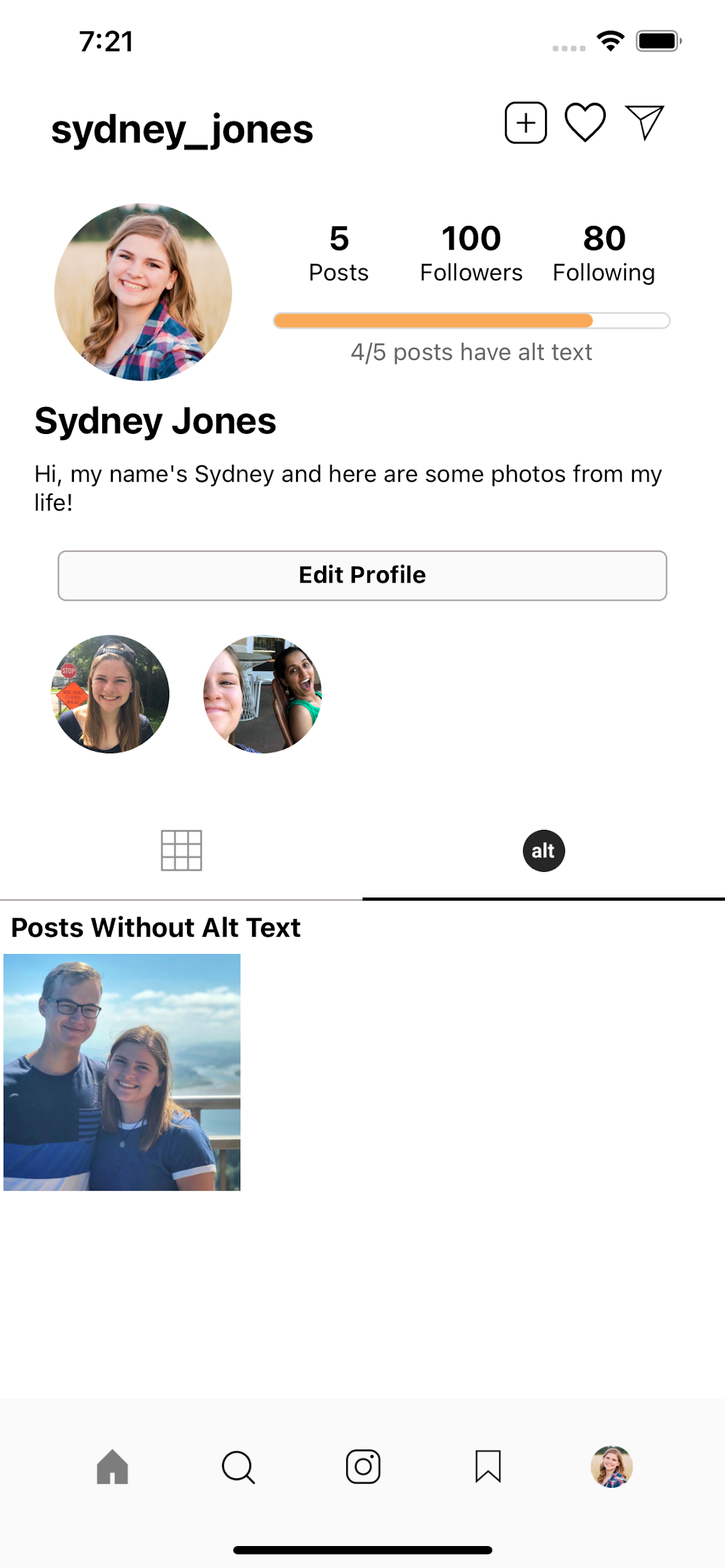 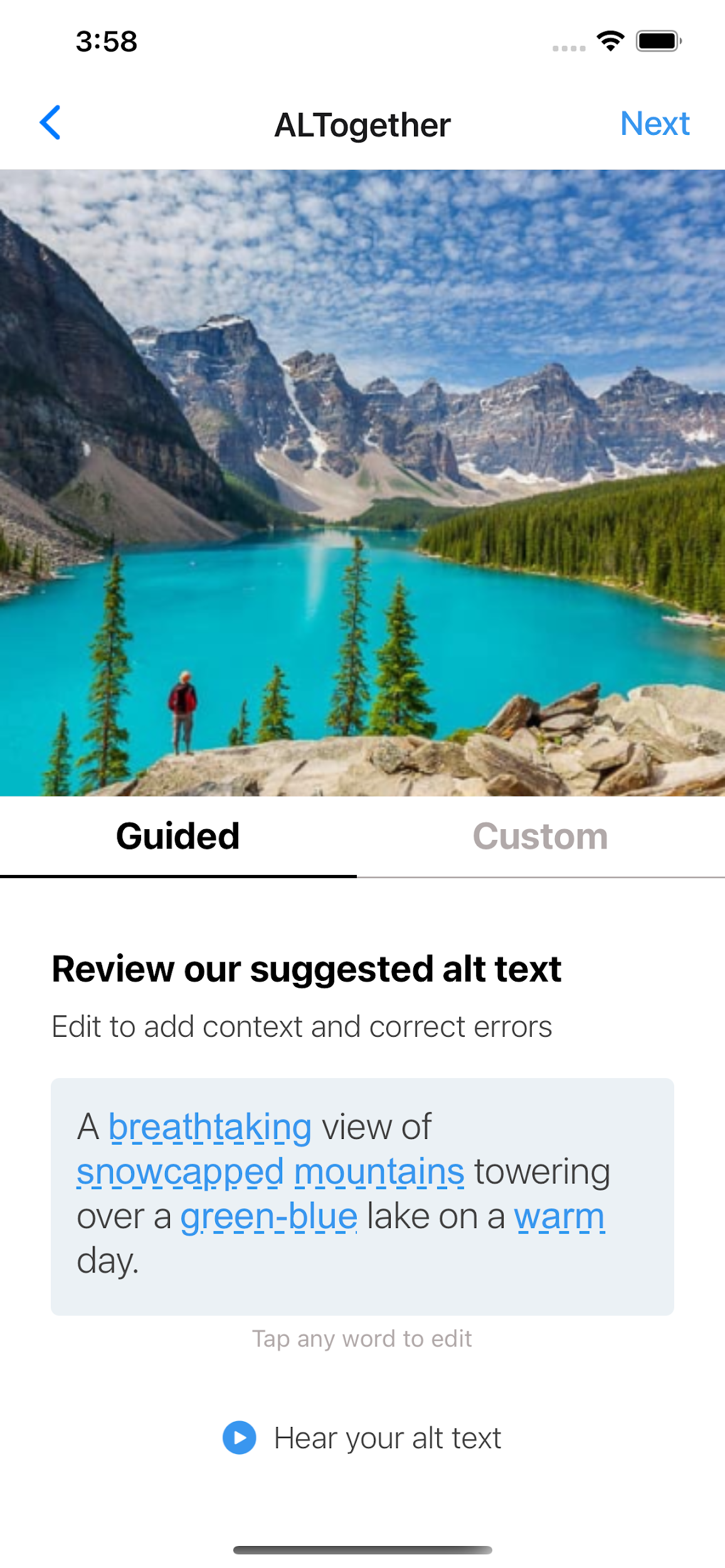 Creating richer, more reliable alt text
Problem
Blind and visually impaired users often feel frustrated with lack of focus, context, and emotion in auto-generated alt text on Instagram. 
Solution
We provide sighted users a way to write quality alt text by modifying AI-generated suggestions on their images.
Design Iteration
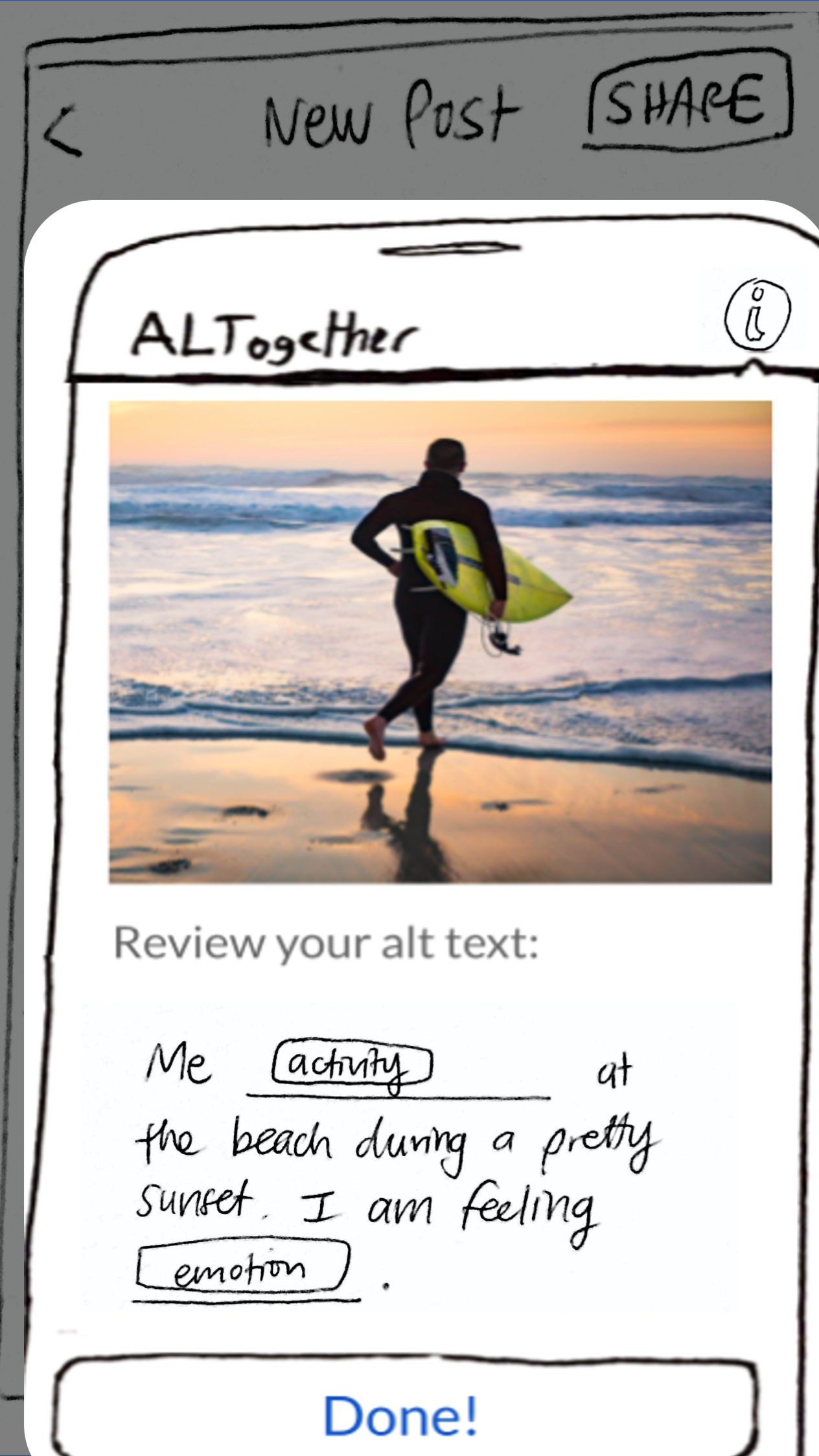 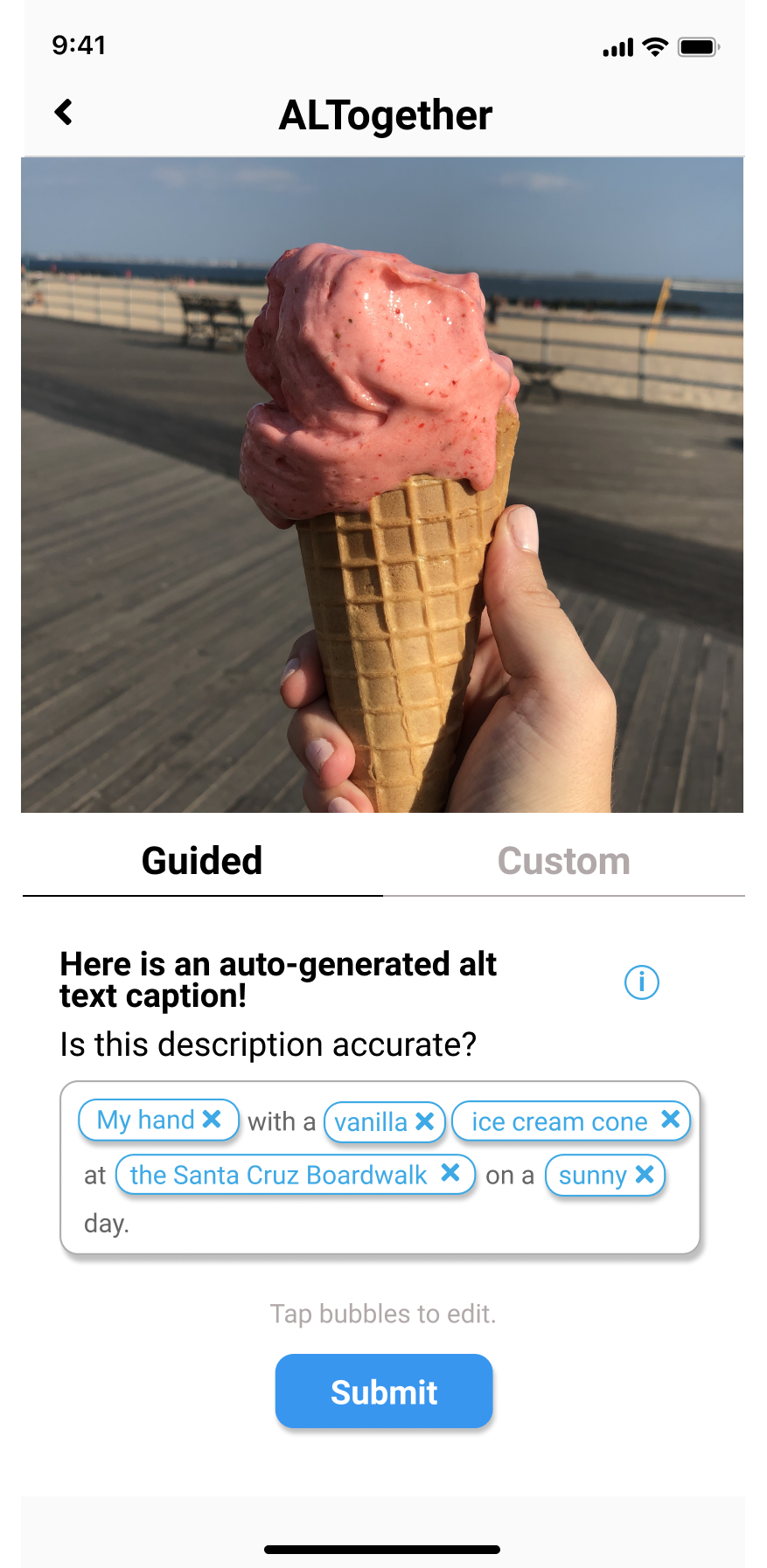 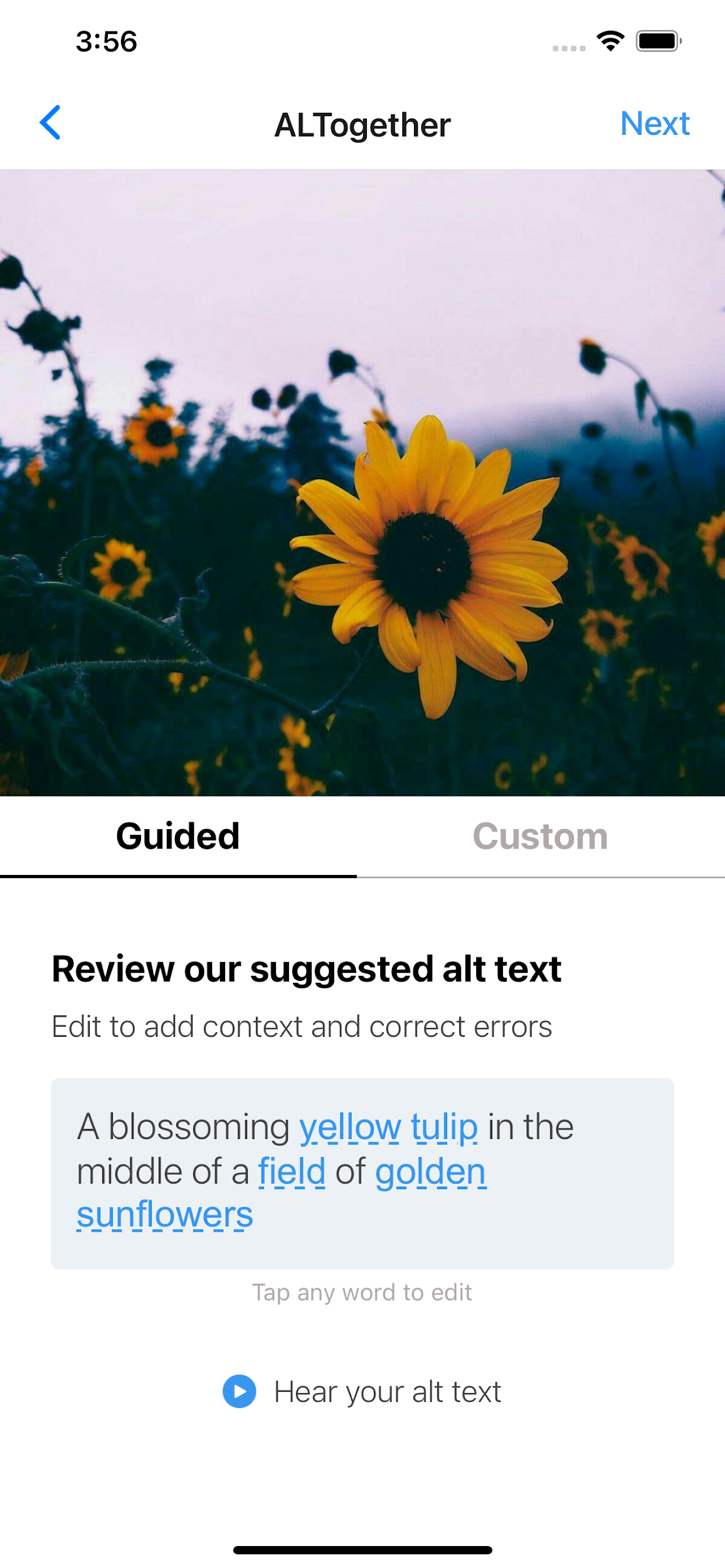 Nudge your friends to add alt text captions
Find photos on your feed without alt text
Modify auto-generated alt text captions to add personalized context
Low-Fi
Med-Fi
High-Fi
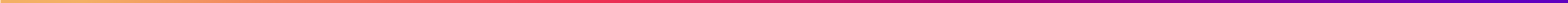 http://web.stanford.edu/class/cs147/projects/MultimodalInterfacestoBroadenAccess/ALTogether/
Haeli Baek  |  Danielle Cruz  |  Jung-Won Ha  |  Sydney Jones
CS147 Winter 2021